Автор :Кобренчук Мария  и   
                 Нармонева Елена 
   Название :
«Как ковалась победа тружениками тыла в годы
Великой Отечественной Войны» 
   Дата создания:16.03.2015
  Руководитель: Маршанина М.В
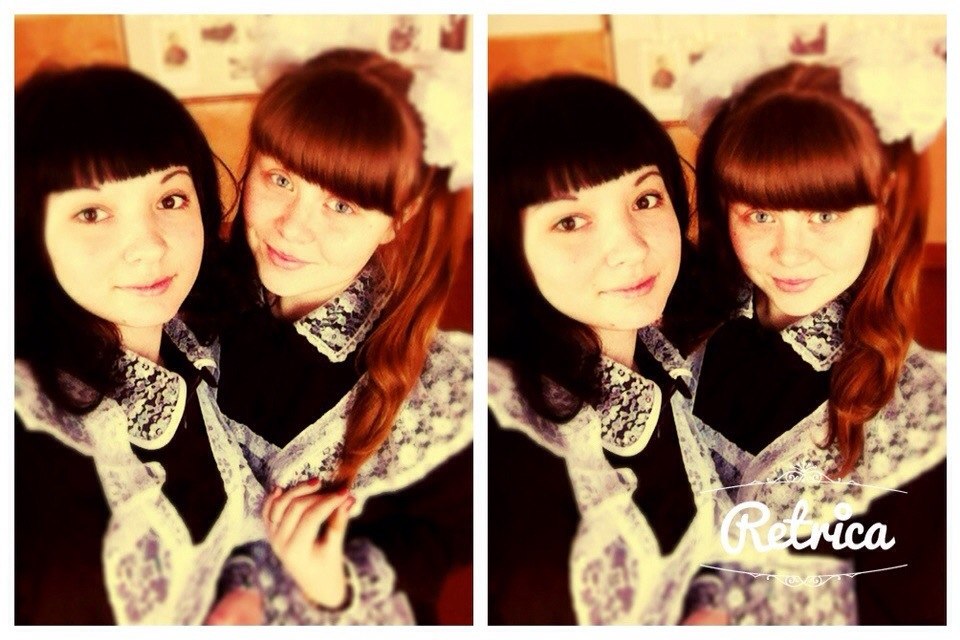 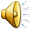 «Как ковалась победа тружениками тыла в годы Великой Отечественной Войны»
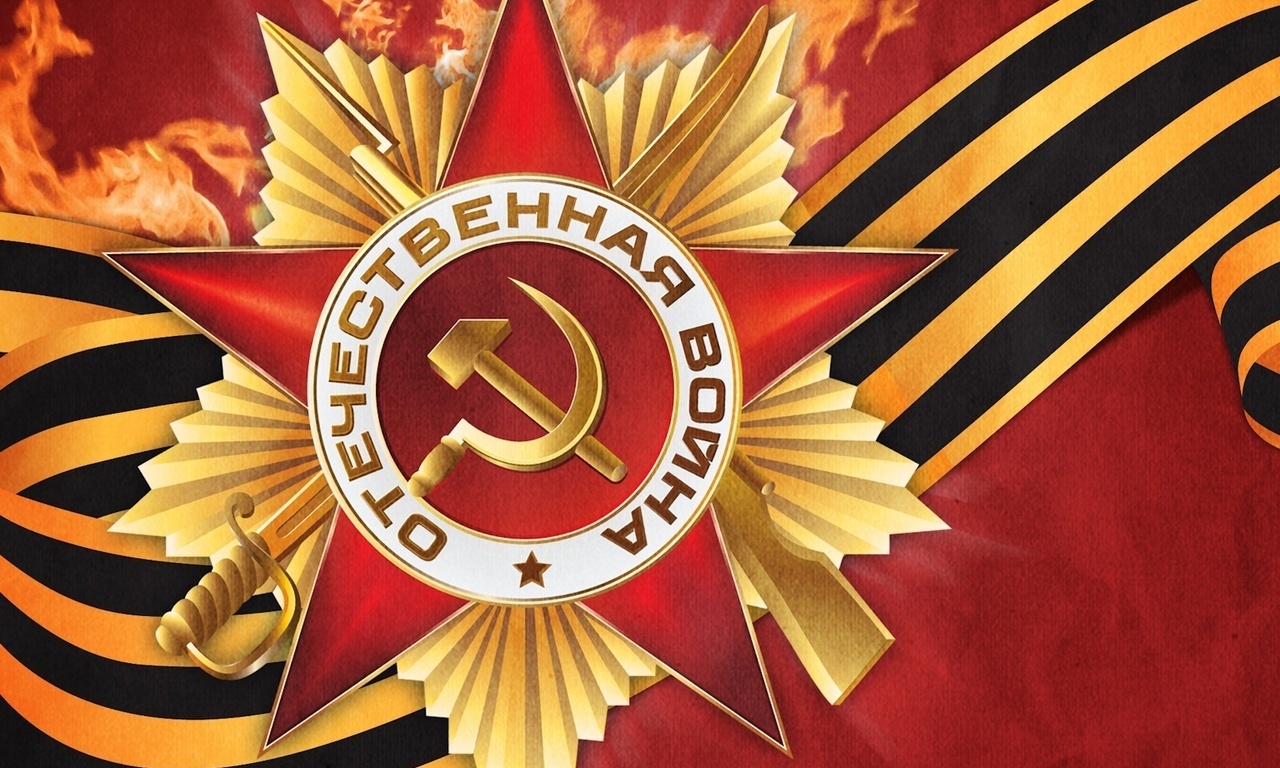 «Мои соседи»
*Бондорев Алексей Васильевич 
Родился 29 февраля 1928г
 *Начало войны 1941 год
 *Во время войны работал в колхозе
*Награждён медалями
Бондорева Анастасия Фёдоровна
Родилась 10 августа 1929
Начало войны 1941
*Во время войны работала в колхозе
*Награждена медалями
«Работа»
Алексей Васильевич с 13 лет, а  Анастасия Федоровна с 12 лет работали, им приходилось не только помогать дома по хозяйству, но и работать в колхозе.Мужчин в деревне не осталось, все ушли на фронт. Всю войну проработали они в колхозе. Работа была очень тяжелой: сеяли вручную, поливали огороды, на быках боронили поле , косили, убирали пшеницу. Это были тяжелые года.
«Женщины, работающие в поле»
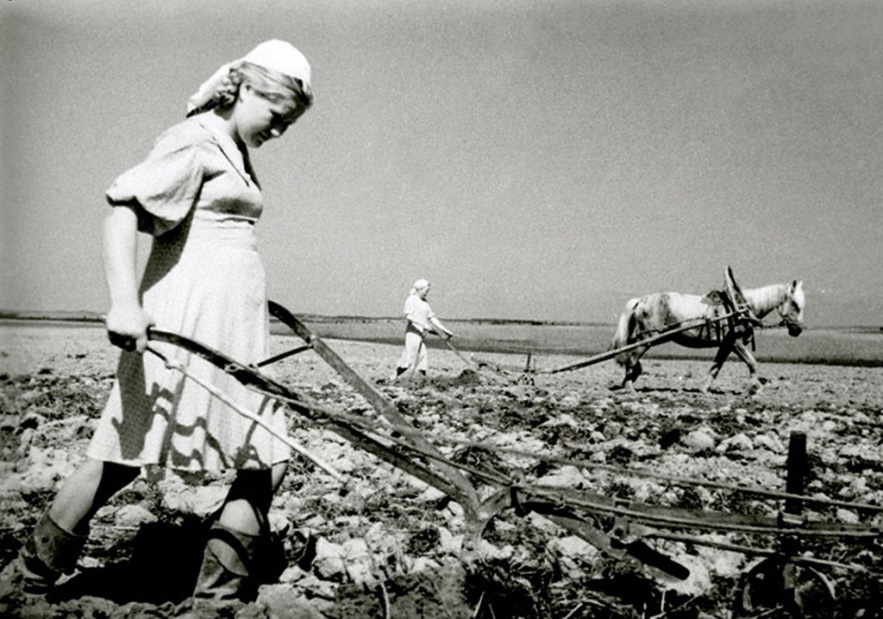 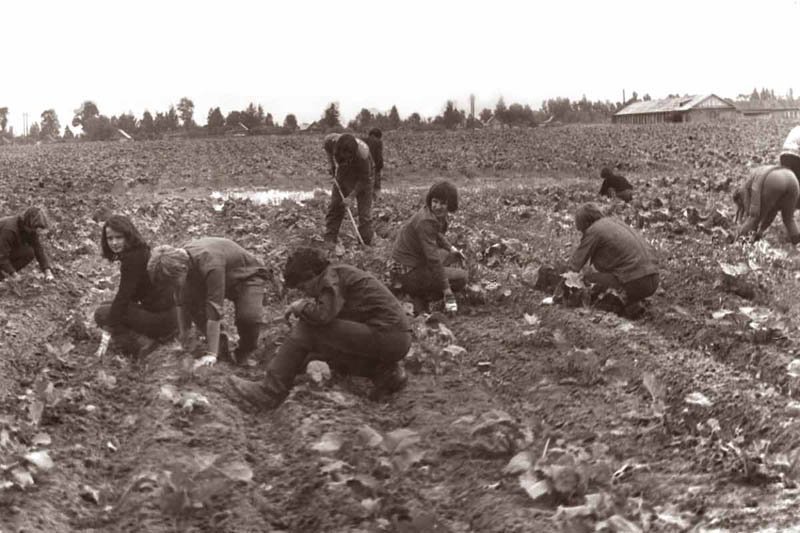 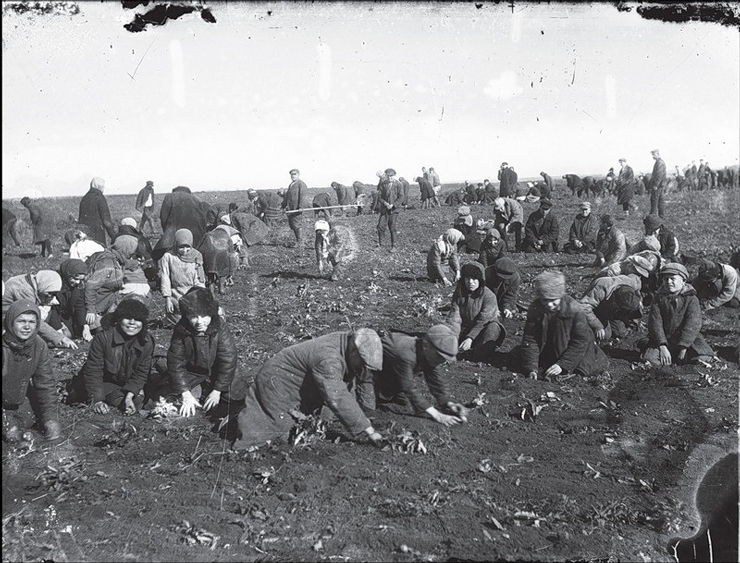 «Работа в колхозе»
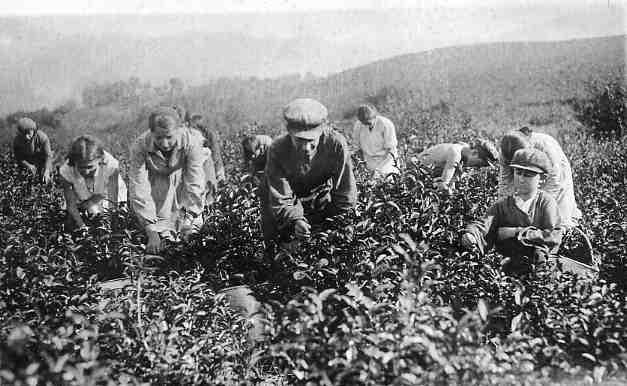 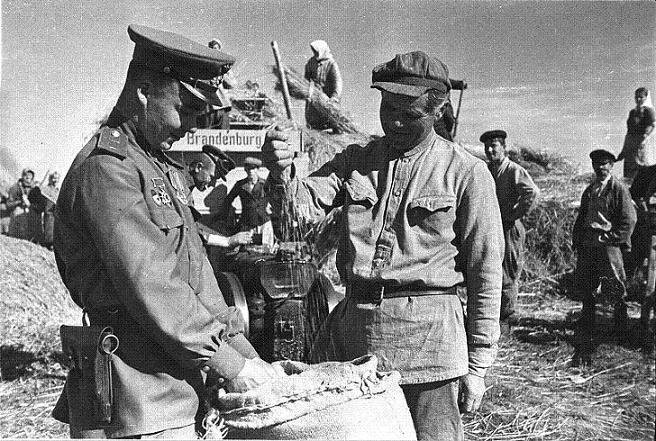 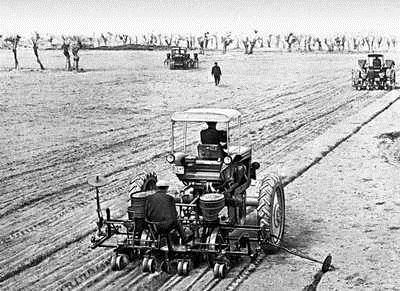 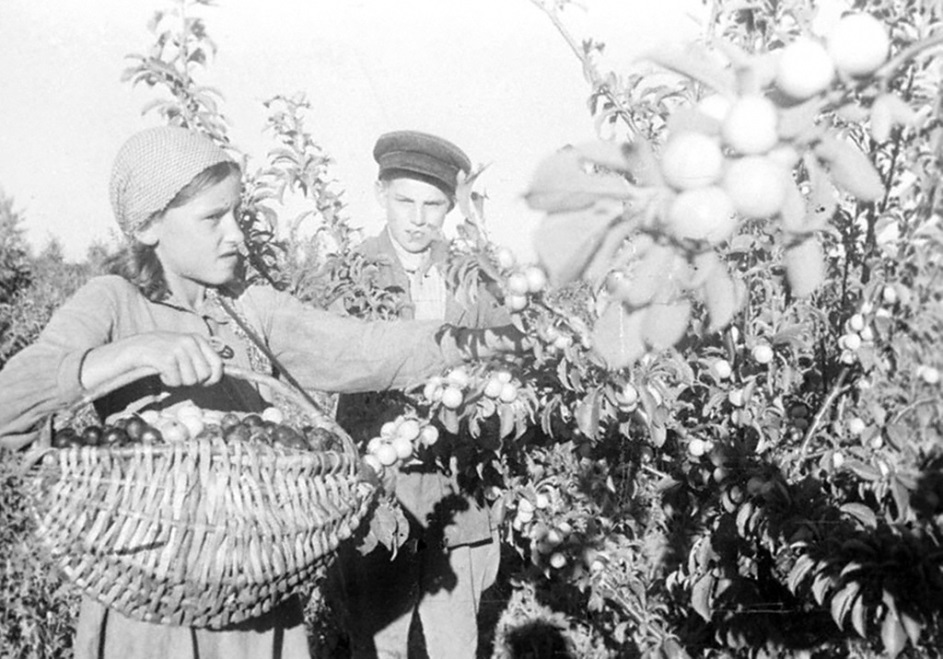 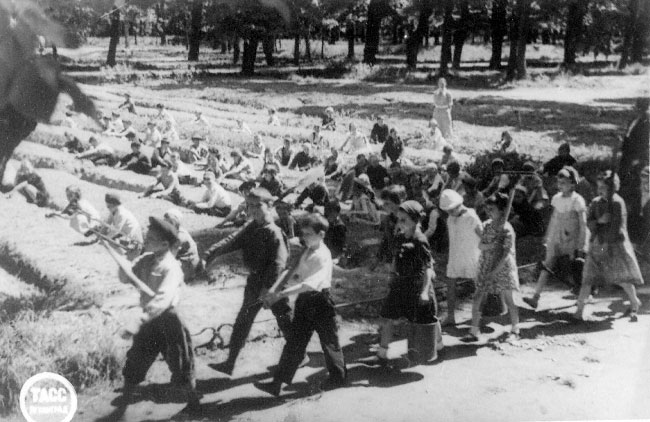 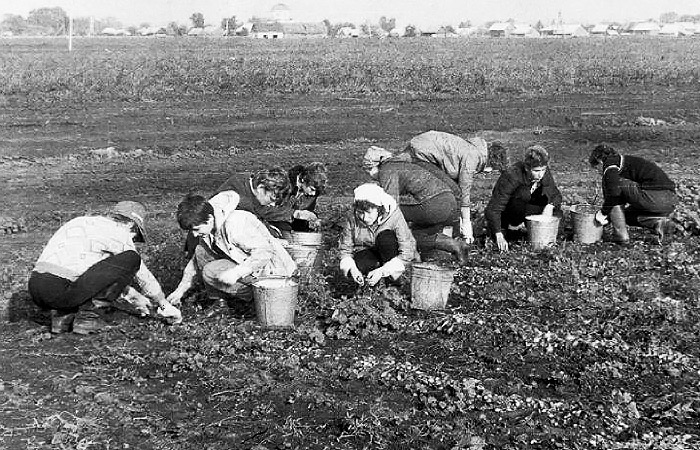 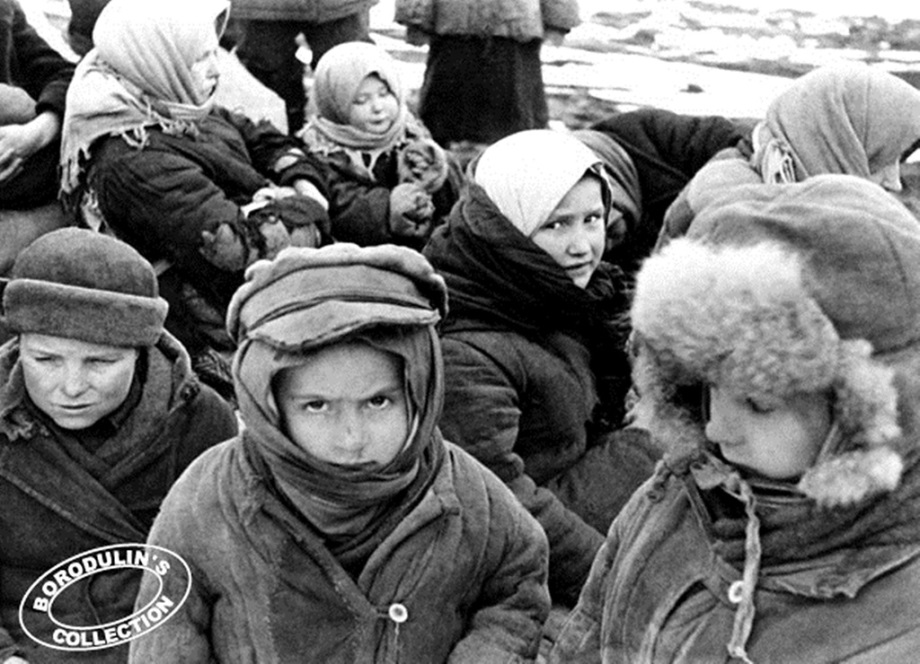 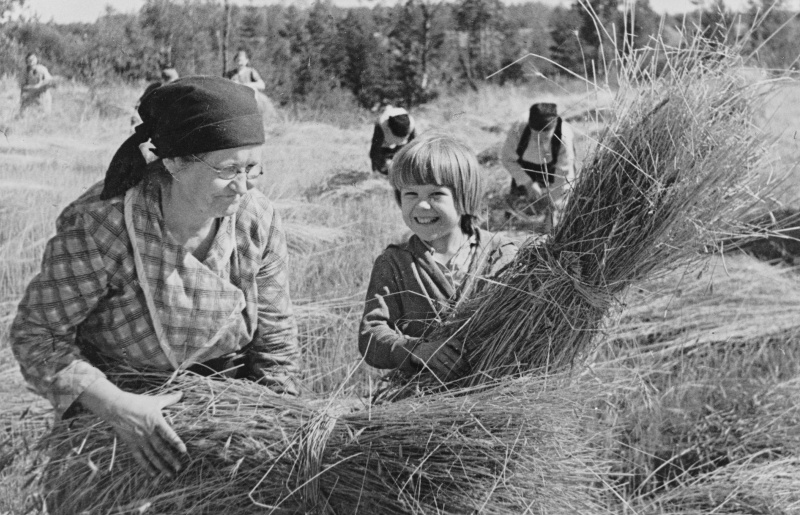 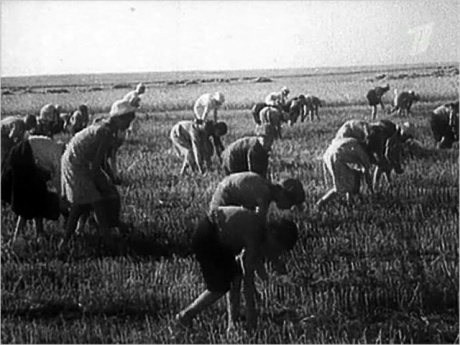 «После окончания  войны»
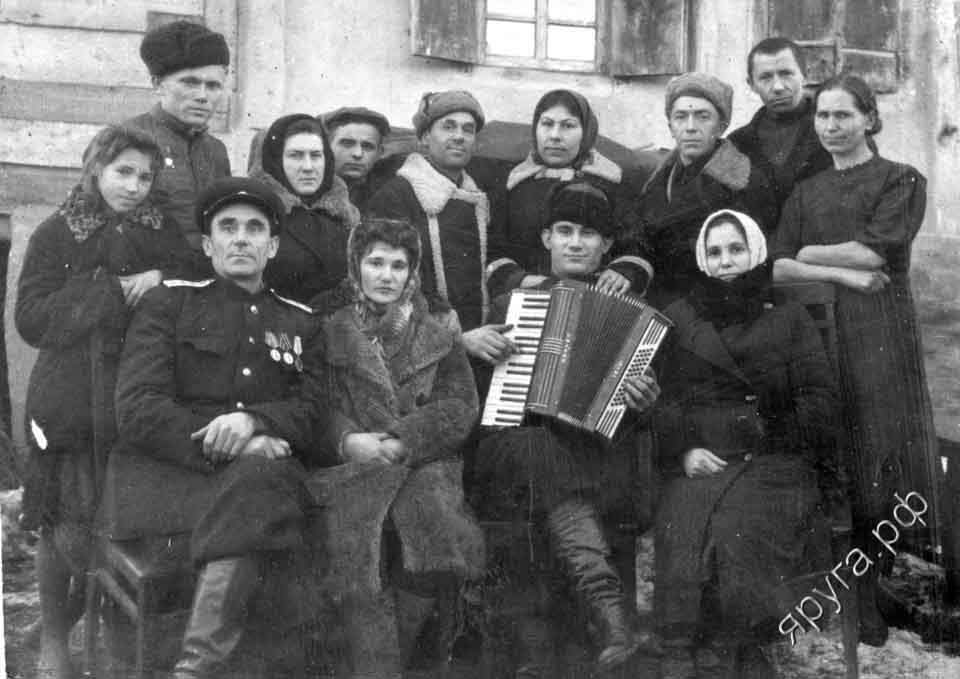 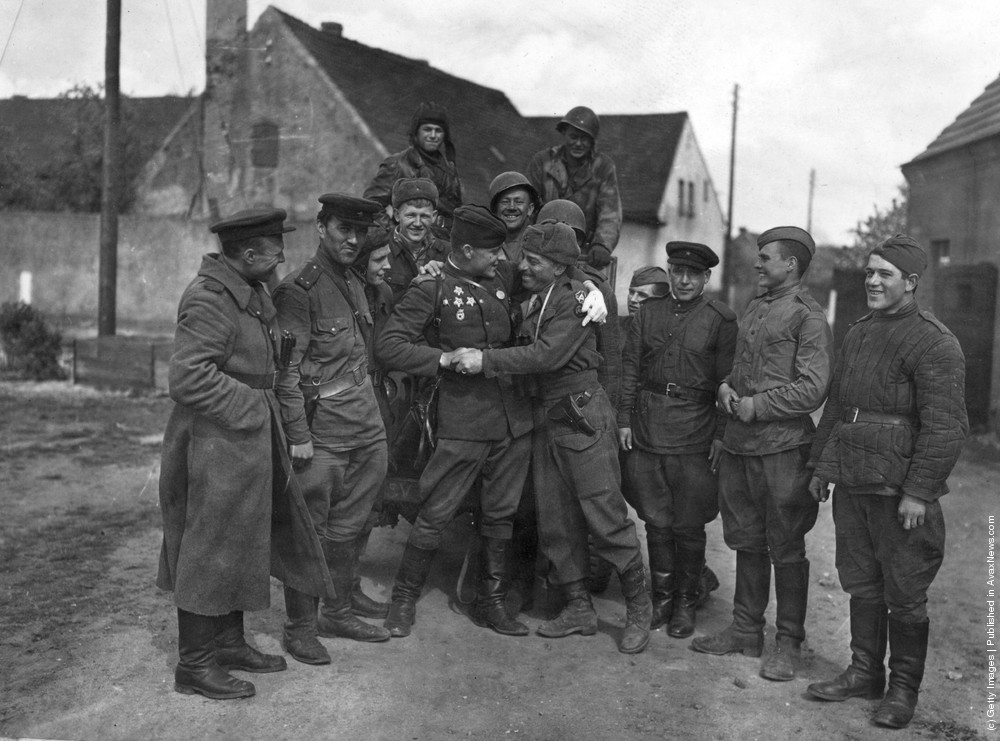 [Speaker Notes: Рабочий коллектив]
«Награды Алексея Васильевича»
Награды Анастасии Фёдоровны
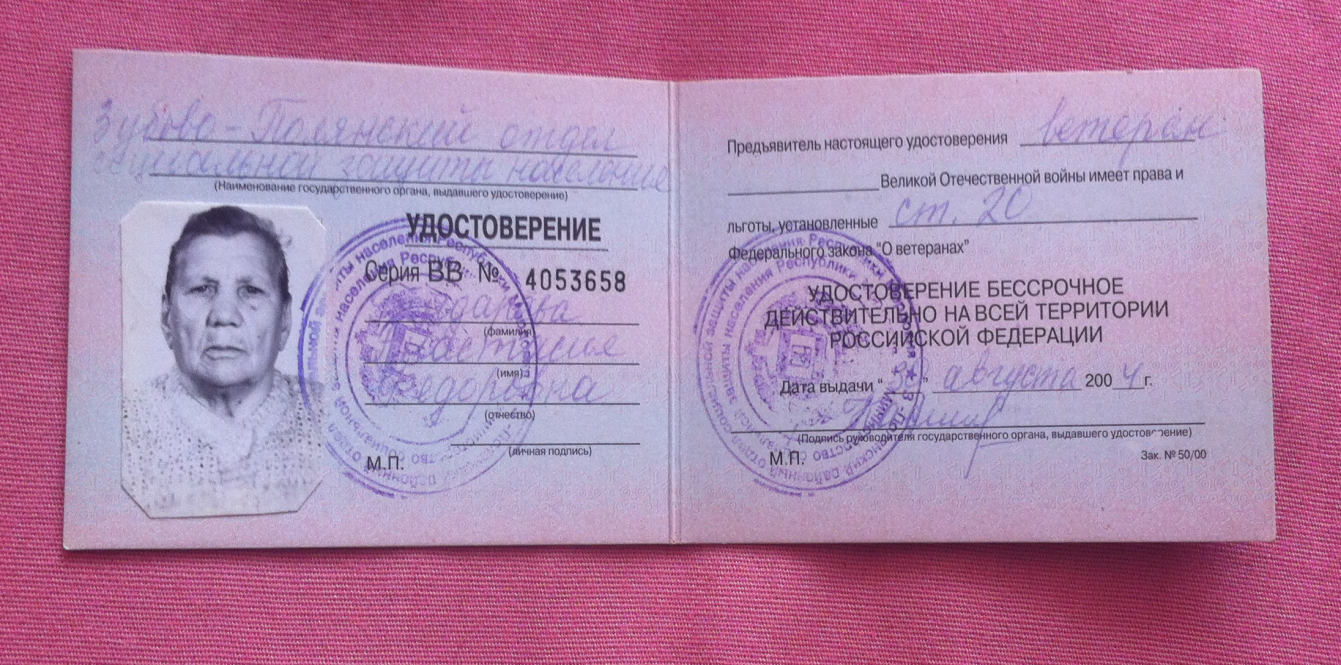